VALIDAZIONE della formazione interculturale
Modulo 10: e-learning
1
Obiettivi di apprendimento
Alla fine di questa sessione potrete:
Conoscere gli elementi principali del sistema di validazione
Comprendere l'approccio LEVEL5
Essere in grado di convalidare lo sviluppo delle competenze dei vostri studenti usando i 5 passi del LEVEL5
Pianificare e sviluppare il materiale di apprendimento seguendo i principi dell'apprendimento orientato alle competenze (Competence Oriented Learning – COL)
2
Introduzione
La formazione I-Care è progettata come formazione online e offline. Per offrirvi l'opportunità di trasferire le vostre nuove conoscenze e abilità acquisite nella pratica, questo modulo vi aiuterà a familiarizzare con il concetto di validazione delle competenze e di apprendimento orientato alle competenze. 
Una metodologia specifica per la validazione dello sviluppo delle competenze, il LEVEL5, è presentata in questo modulo. Conoscendo questo concetto, capirete le tre dimensioni di una competenza così come i cinque livelli di performance e come poter valutare lo sviluppo della competenza.
Conoscere i principi fondamentali dell'apprendimento orientato alle competenze aiuterà a creare il vostro materiale di apprendimento secondo i bisogni specifici dei vostri utenti.
Alla termine sarete in grado di pianificare e preparare il materiale di apprendimento secondo la procedura in 5 fasi del LEVEL5, compresa la valutazione dello sviluppo delle competenze. 
Il progetto di apprendimento è un'applicazione pratica degli approcci di apprendimento negli ambienti reali di ogni formatore o fornitore di formazione con i loro specifici gruppi target. Include la pianificazione dettagliata, l'implementazione e la valutazione di un'attività educativa. Nel contesto di I-CARE il vostro progetto di formazione può essere l'attività di formazione svolta con i vostri discenti.
3
Attività introduttiva
Come vi giudichereste su una scala da 1 a 10 in termini di conoscenza e abilità nella validazione, quando 1 equivale a "nessuna conoscenza" e 10 equivale a "conoscenza esperta"?

2. Riflettete su queste domande:
Quali sono gli indicatori di una misura? 
Come si differenzia la "convalida" dalla "valutazione" e dall'"accertamento"?
4
Convalida
LEVEL 5
5
Vantaggi della convalida
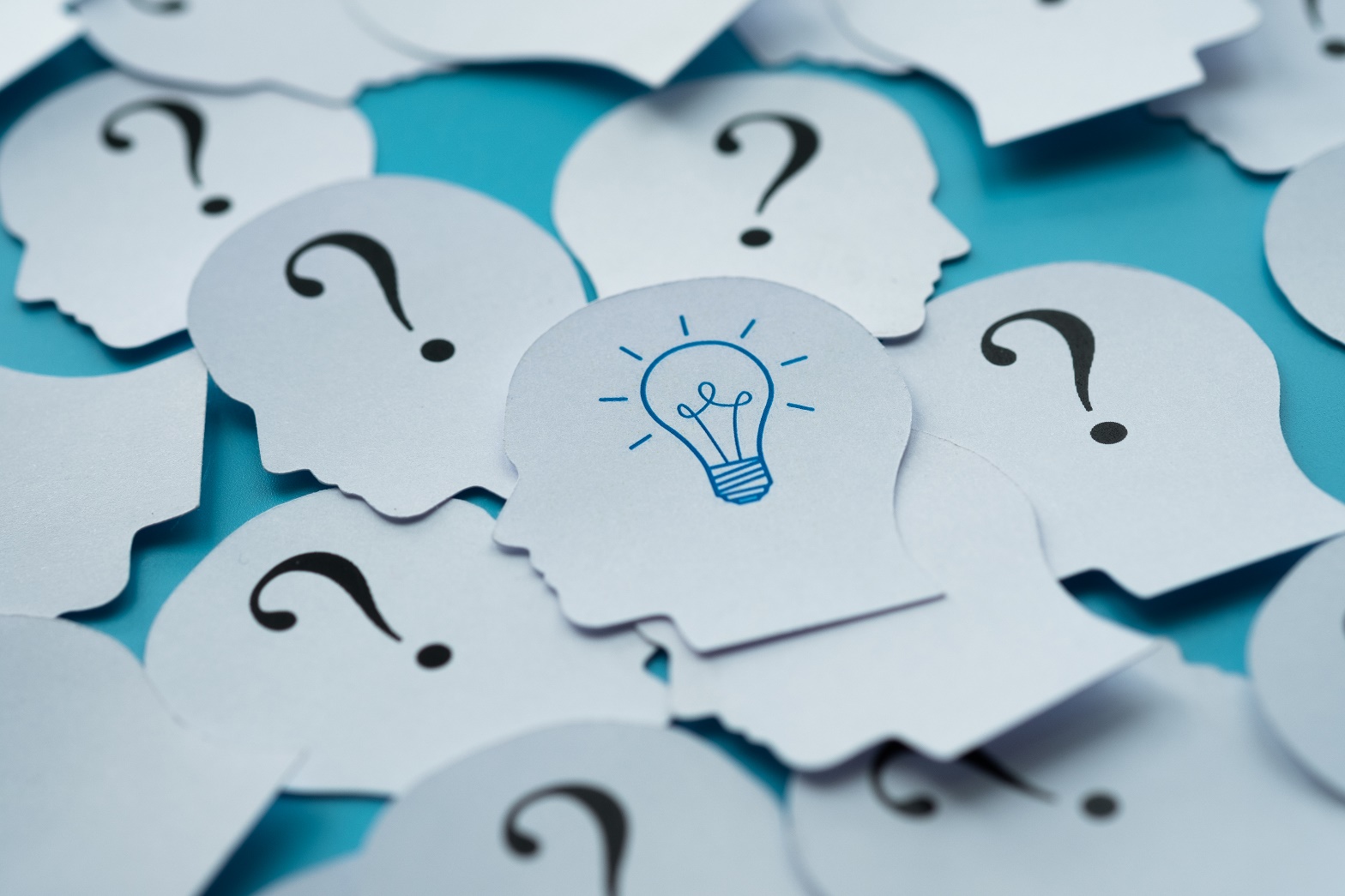 6
Introduzione:alcuni chiarimenti sulla terminologia
Valutazione
è il processo di osservazione e misurazione di una cosa allo scopo di giudicare, sia per confronto con cose simili, sia con uno standard. Chiamata anche valutazione "sommativa". 
Valutazione 
è il processo di comprendere oggettivamente lo stato o la condizione di una cosa, attraverso l'osservazione e la misurazione, considerando la sua efficacia. La valutazione "formativa" è la misurazione allo scopo di migliorarla. È incentrata sullo studente, basata sul corso e non valutata. 
Convalida
è il processo di stabilire che la valutazione è corretta, completa e implementata come previsto.
7
Perché è utile la convalida?
Fornisce un feedback sul progresso dell'apprendimento, che può aumentare la fiducia in se stessi e la motivazione a continuare ad imparare. 

Facilita il riconoscimento dell'apprendimento precedente e dell'esperienza pratica (ad es. per la carriera o l'ulteriore istruzione).
8
Cos'è una competenza?
Basato sull'approccio LEVEL 5: 
Una competenza è la capacità di applicare una sintesi di
Conoscenza,
Competenze 
Abilità/attitudini

in una particolare situazione

Pensate alla connessione tra: 
la mano e le abilità - avete costruito qualcosa
la testa e la conoscenza - è necessario pensare per creare
il sentito e gli atteggiamenti - il vostro umore è importante per tutto questo
9
COL – Competence Oriented LearningCos'è l'apprendimento orientato alle competenze?
10
COL - Apprendimento orientato alle competenze
L'apprendimento orientato alle competenze non consiste solo in lezioni frontali, ma si basa sull'idea che gli studenti imparino attraverso l'esperienza.
Gli studenti hanno bisogno di essere attivamente coinvolti nella situazione di apprendimento. Imparano meglio in contesti significativi, in collaborazione e interazione con gli altri e il loro ambiente.
In questo modo, possono acquisire e costruire conoscenze, testare e confrontare le loro idee appena costruite con quelle degli altri.
L'approccio del COL sottolinea la necessità di insegnare avendo in mente i bisogni degli studenti, cercando di suggerire loro nuovi orizzonti e prospettive.
11
COL - Apprendimento orientato alle competenze
I principi fondamentali dell'apprendimento orientato alle competenze:
Argomenti orientati alla domanda/ Alta rilevanza (personale) 
Ambienti e contesti di apprendimento pertinenti ("apprendimento situato")
Sfide concrete
Dilemmi
Imparare facendo 
Imparare sperimentando
Imparare creando
Imparare riflettendo
Imparare condividendo
12
Convalida delle competenze
Come possiamo valutare le competenze sociali e il loro ulteriore sviluppo? 
Come documentare competenze e sviluppi?
13
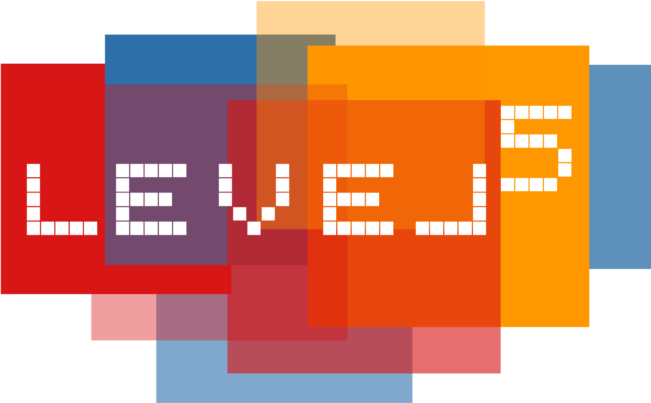 Cos'è il LEVEL5?
LEVEL5 è un sistema tassonomico per l'apprendimento e la convalida orientati alle competenze
Le competenze consistono in una combinazione di elementi cognitivi, comportamentali e affettivi richiesti per l'esecuzione efficace di un compito o attività del mondo reale. 
Una competenza è definita come la sintesi olistica di queste componenti. Queste sono le tre dimensioni di una competenza. 
Man mano che il livello di una competenza aumenta, aumenta anche l'autonomia dell'allievo.
Il LEVEL5 permette di identificare, visualizzare e convalidare gli sviluppi delle competenze sociali, personali e organizzative.
Il modello riflette le tre dimensioni delle competenze e i cinque livelli di sviluppo.
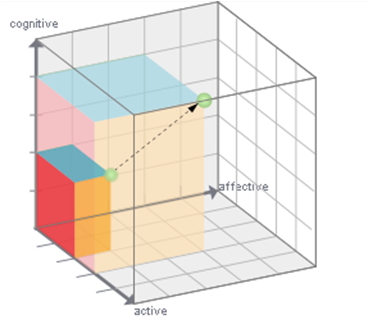 Il cubo LEVEL5
14
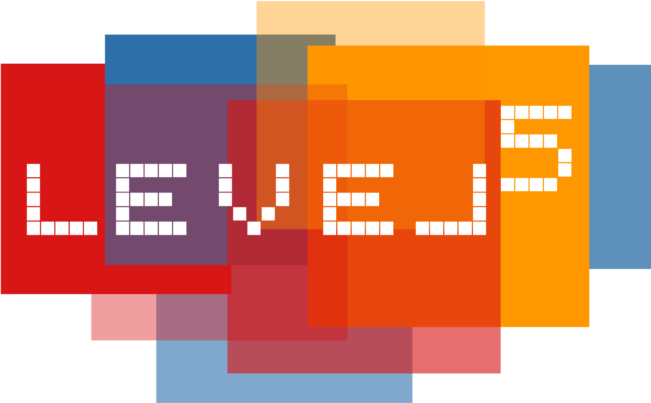 Tassonomia delle competenze LEVEL5
Il livello crescente di controllo (gestione) su una particolare competenza può anche essere chiamato "livello di competenza".
La griglia qui presentata costituisce la base per un cosiddetto "sistema di riferimento". 
Un sistema di riferimento è uno strumento utile nella validazione delle competenze, in quanto ti aiuta a mappare le fasi di sviluppo dell'allievo nel contesto di apprendimento e a dimostrare un ulteriore sviluppo.
Gli indicatori aiutano a descrivere l'espressione delle competenze secondo il livello di competenza.
La tassonomia LEVEL5
15
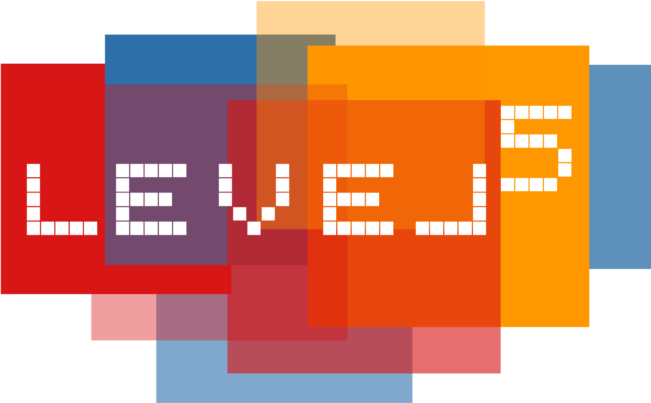 Tassonomia delle competenze LEVEL5
16
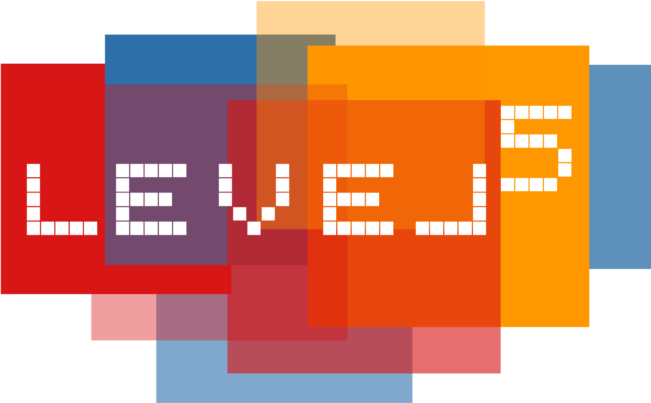 Video esplicativo: LEVEL5
17
Attività di autovalutazione
Fate questa attività di autovalutazione per capire meglio la procedura di convalida delle competenze e i risultati per i vostri discenti:
https://mahara.vita-eu.org/survey/i_care_spider_en_it
18
Lavorare con il Sistema di riferimento
Le competenze interculturali come esempio
Competenze chiave: Consapevolezza ed espressione culturale, competenze sociali e civiche
19
Introduzione
In un mondo globalizzato, le persone si trovano sempre più spesso a lavorare con persone di culture diverse. I programmi di scambio internazionale di lavoro, così come i progetti focalizzati su diversi gruppi svantaggiati, mettono gli operatori in situazioni in cui la consapevolezza culturale è di vitale importanza.
Un operatore con una competenza interculturale sviluppata è in grado di interagire con persone provenienti da diversi contesti culturali, religiosi, sociali, etnici ed educativi. 
È consapevole che la cultura determina il modo in cui gli individui codificano i messaggi, il mezzo che scelgono per trasmetterli e il modo in cui i messaggi vengono interpretati. 
È in grado di comunicare in modo efficace e appropriato, essendo consapevole della diversità dei linguaggi, dei codici e dei modelli esistenti nelle diverse culture. 
È consapevole delle dimensioni culturali del proprio comportamento e del proprio pensiero. Quando si trova di fronte a una cattiva comunicazione, cerca di scoprire le sue radici e come superarle. 
E’ rispettoso e valorizza il contributo degli altri, essendo aperto a imparare da altre culture.
20
Comunicazione interculturale
Qui usiamo la descrizione della competenza "comunicazione interculturale" come esempio per dimostrare come è strutturato un sistema di riferimento. 
Dall'esempio si può vedere come le tre dimensioni di una competenza (conoscenza - abilità – attitudini/abilità) e i cinque livelli di sviluppo sono descritti. 
Potete anche usare altri sistemi di riferimento allo stesso modo
gestire la diversità
gestione dei conflitti
risoluzione dei problemi
auto riflessione/consapevolezza
21
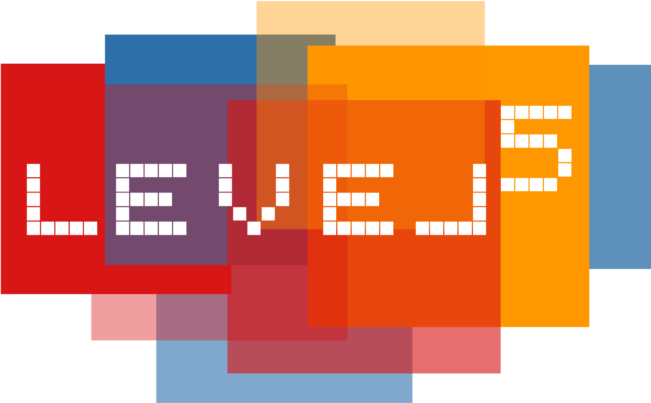 Conoscenze
L’operatore...

sa che molti aspetti della propria cultura possono essere nascosti e non immediatamente evidenti;
ha conoscenza di come la cultura modella la propria identità e visione del mondo;
ha conoscenza dei modi per stabilire un rapporto di fiducia e rispetto con persone di diversa estrazione culturale, sociale e religiosa;
ha conoscenza delle tecniche di comunicazione interculturale pertinenti;
ha conoscenza dei modelli di comunicazione non verbale di altre culture; 
ha conoscenza dei codici culturali relativi al comportamento e alla comunicazione, per esempio le strategie di cortesia nel fare richieste; 
sa che le soluzioni per ottenere una comunicazione soddisfacente tra persone di diversa provenienza culturale non sono universali, ma specifiche del contesto;
sa come affrontare situazioni di incomprensioni interculturali.
22
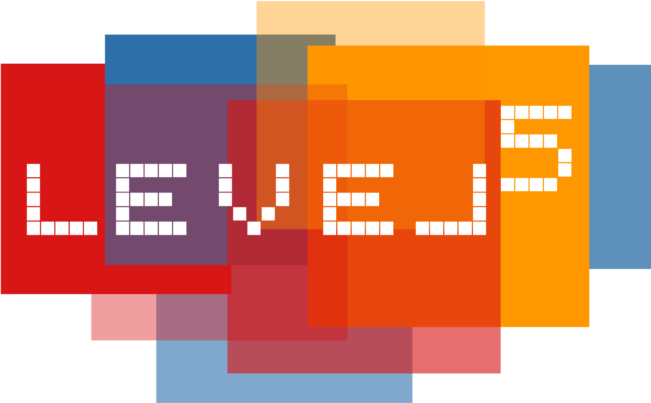 Competenze
L’operatore...
è di mentalità aperta e capace di ascoltare attivamente;
è in grado di scambiare conoscenze ed esperienze con persone con un diverso background culturale;
è in grado di rispondere agli altri in modo non giudicante;
è in grado di dare e ricevere feedback a e da altre persone di diversa provenienza culturale;
è flessibile nelle sue strategie di comunicazione e capace di adattarle a seconda del contesto;
è in grado di riflettere sul proprio comportamento e di interpretarlo da diverse angolazioni;
è in grado di identificare i problemi e trovare soluzioni in un gruppo culturalmente diverso;
può cercare pazientemente le radici delle incomprensioni interculturali.
23
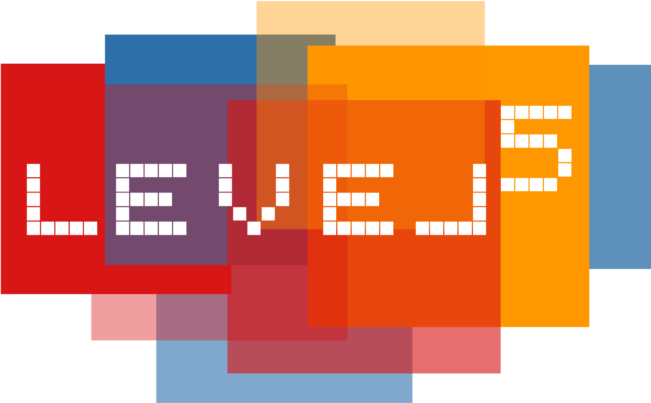 Atteggiamenti/Attitudini
L‘operatore...
valorizza la diversità culturale e pensa senza pregiudizi alle differenze culturali;
ha un atteggiamento positivo verso la collaborazione con persone di culture diverse;
è empatico e curioso di imparare di più sugli altri;
vede la differenza come un'opportunità di apprendimento;
ha tolleranza per l'ambiguità;
è sensibile ai modelli di comunicazione non verbale di altre culture;
rispetta gli altri e le loro differenze culturali, sociali e religiose;
è motivato a capire le persone di diversa provenienza culturale e vuole essere capito; 
vuole evitare i conflitti e le incomprensioni che possono nascere dalle differenze culturali.
24
Esempio: Sistema di riferimento Comunicazione interculturale
25
Come valutare un livello di competenza?
Per valutare lo sviluppo delle competenze degli studenti all'inizio e alla fine di un'attività di apprendimento, è necessario scegliere un metodo appropriato per la valutazione. 
Due punti di valutazione devono essere definiti per poter seguire lo sviluppo.
I metodi di valutazione scelti dipendono dal tempo a disposizione, dalle dimensioni del gruppo, ecc. Alcuni esempi di metodi di valutazione possono essere trovati nel “Toolbox per la valutazione del progetto ICARE”.
26
Attività 3
Usate il toolbox di valutazione (documento extra) per trovare il metodo più adatto ai vostri studenti (o usatelo come esempio per creare i vostri metodi per valutare i vostri studenti)
Autovalutazione (online)
Diario riflessivo
Diario di apprendimento/Blog
Lettera a me stesso 
...
27
Come convalidare una competenza
28
Per convalidare voi stessi sulla vostra competenza interculturale, seguite questi passi:
Riflettete sul vostro contesto di apprendimento e identificate gli obiettivi di apprendimento - chiameremo questo "progetto di apprendimento". Un progetto di apprendimento può essere qualsiasi situazione o attività di apprendimento che è adatta per osservare uno sviluppo tra voi o i vostri studenti.  Nel Progetto I-CARE, per esempio, la vostra formazione I-CARE può essere il vostro "progetto di apprendimento". E' utile concentrarsi su un'attività che ha un punto iniziale e uno finale. Questi due punti nel tempo costituiscono la base della linea temporale di valutazione. 
Date un'occhiata alla competenza che volete valutare - qui: competenza interculturale. Familiarizzate con la descrizione della competenza e il sistema di riferimento per la competenza interculturale.
Fate una prima valutazione della vostra competenza all'inizio della fase di apprendimento: identificate il vostro livello di competenza in ciascuna delle tre dimensioni. Fornite ragioni o esempi che dimostrino la vostra valutazione. 
Perseguite gli obiettivi di apprendimento nel contesto dato = svolgete l'attività di apprendimento, per esempio il corso di formazione I-CARE.
Fate la seconda valutazione alla fine della fase di apprendimento: Leggete la descrizione delle competenze e il sistema di riferimento e identificate nuovamente il vostro livello di competenza in ciascuna delle tre dimensioni. Fornite ragioni o esempi che dimostrino la vostra valutazione. Se volete ricevere un certificato, scrivete anche un riassunto del processo di apprendimento per ogni dimensione.
29
Attività 4
Compilate il documento: "Pacchetto di valutazione I-CARE" 
In alternativa si può usare l'App
30
Usare LEVEL5 per i certificati
Se desiderate ricevere un certificato LEVEL5 che attesti il vostro progresso nell'apprendimento, vi preghiamo di documentare la vostra attività di apprendimento e i risultati della vostra valutazione.
Dopo aver finito la documentazione, contatta info@level5.de per ricevere il vostro certificato entro una settimana.
L'uso di LEVEL5 e il rilascio di certificati all'interno di I-CARE è gratuito. Se volete usare LEVEL5 dopo la fine del progetto, potete unirvi all'associazione REVEAL, che è proprietaria del software, per diventare un partner con licenza. Per ulteriori informazioni si prega di contattare info@reveal-eu.org.
31
Questo modulo formativo è stato sviluppato come parte di un progetto Erasmus + KA2 -  INTERCULTURAL CARE IN THE SOCIAL AND HEALTHCARE SECTOR (I-CARE) ed è finanziato con il supporto della Commissione Europea
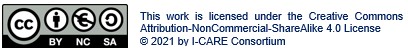 Questa pubblicazione riflette solo la visione degli autori e la Commissione non può essere ritenuta responsabile per qualsiasi uso che possa essere fatto delle informazioni ivi contenute
32